Zebras
Created by Kynadi Dallmann
I love Zebras
Zebras are Amazing for 3 Reasons
It’s Speed 

It’s stripes

Where they live
The Zebra is amazing for it’s Speed
They can run as 40 miles per hour
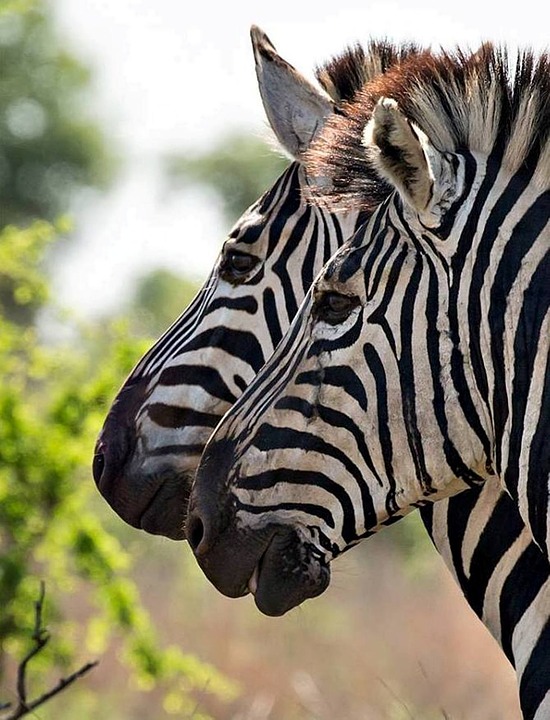 It’s  stripes
A zebra can run as fast as 40 miles per hour
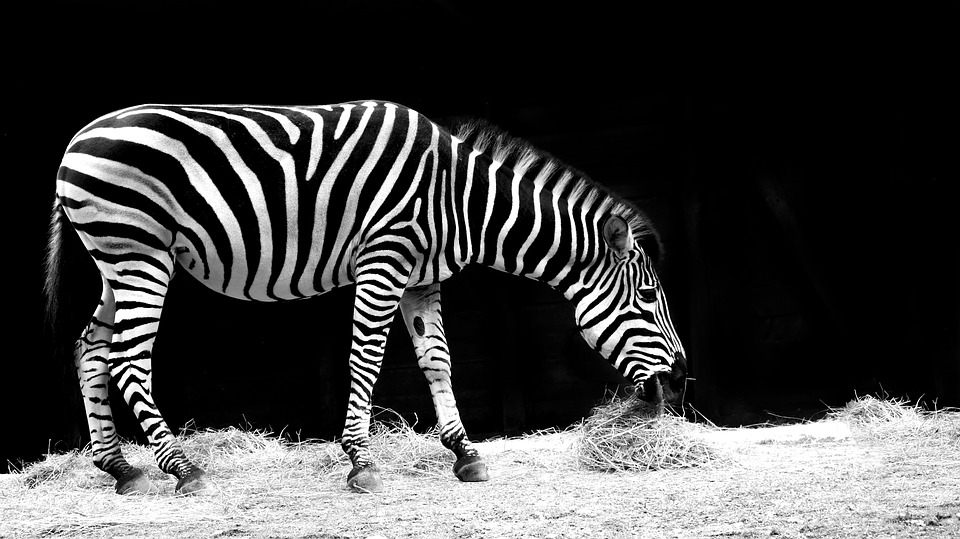 Where they live
They live in Eastern and Southern Africa
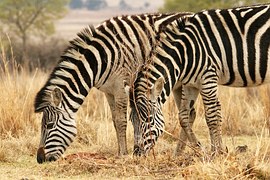 Thank you for watching